Childhood Lead Poisoning in Connecticut,2013 surveillance data
Tracy Hung, M.H.S.
Epidemiologist
Connecticut Department of Public Health
Statewide ScreeningChildren under 6 years of age
75,749 children under age of 6 were tested
[Speaker Notes: 83,739 blood lead tests for children under age of 6 received by the Lead and Healthy Homes program.
40,000 in  2008.  dropped to 36,000 in 2011

2005	41,722
  37,227
  4495 fewer births
            39247
	37883
2010	36762
	36212]
Statewide Blood Lead Screening-1 and 2 years old
55,862 (71.0%) children between 9 months and 35 months years old were tested
[Speaker Notes: Conduct lead screening at least annually for each child “9 to 35 months of age inclusive” per CT statutes
Steady increase in screening rate over the past 10 years
2.2% increase (1,338 children) in the screening rate from 2012 to 2013
Denominator is 2010 and 2011 birth]
Statewide Blood Lead Screening complianceamong birth cohort 2010
[Speaker Notes: Only around half of children received two annual screenings as required by CT Statutes. 
84.6 by age 2,  97.6% tested by age 3 and 52.5% for two annual screenings among cohort 2009.
(NY state 53% received 2 annual screenings) 
84% NY children were tested by age 3.]
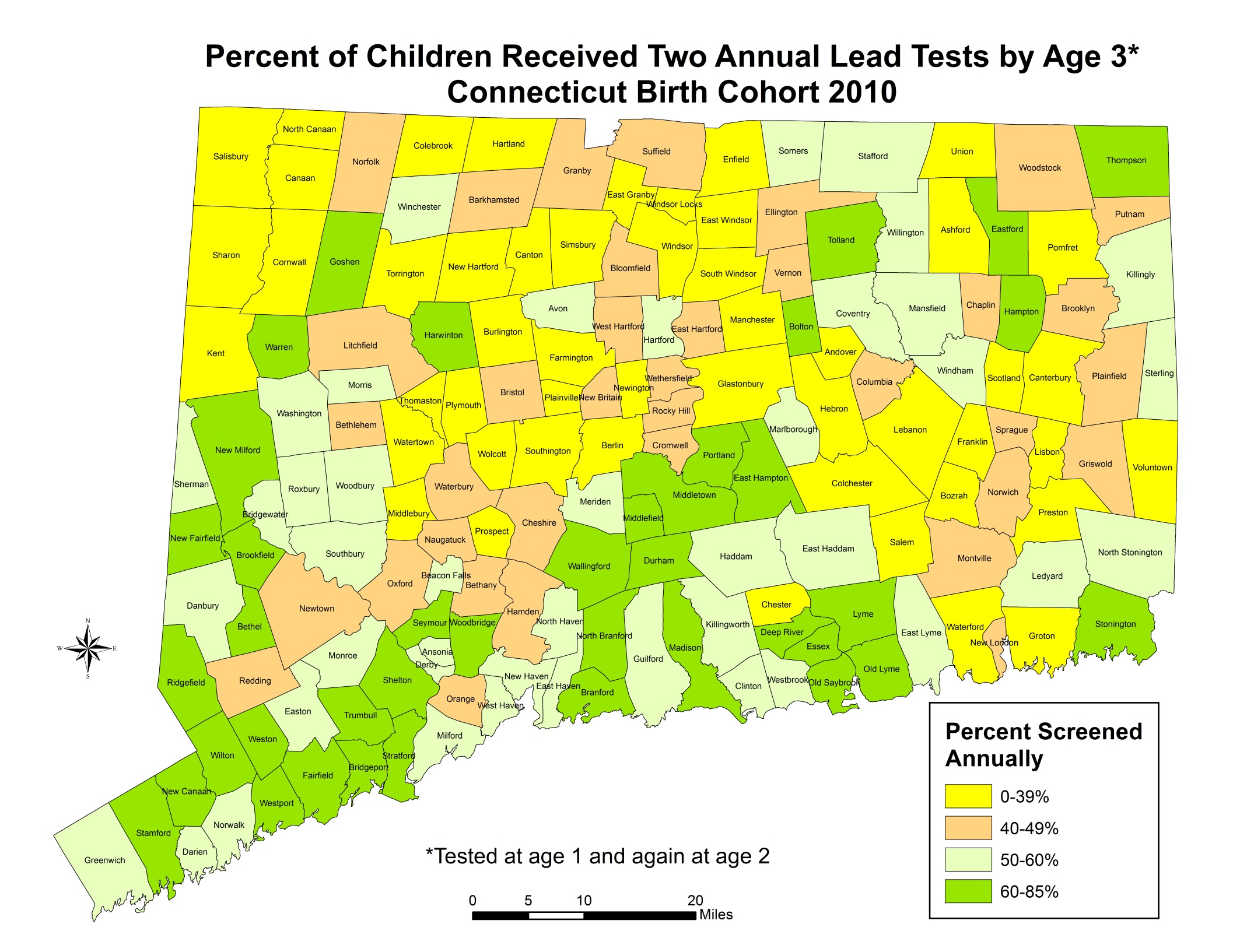 Refugee Children Screening Rate, 2010-2013
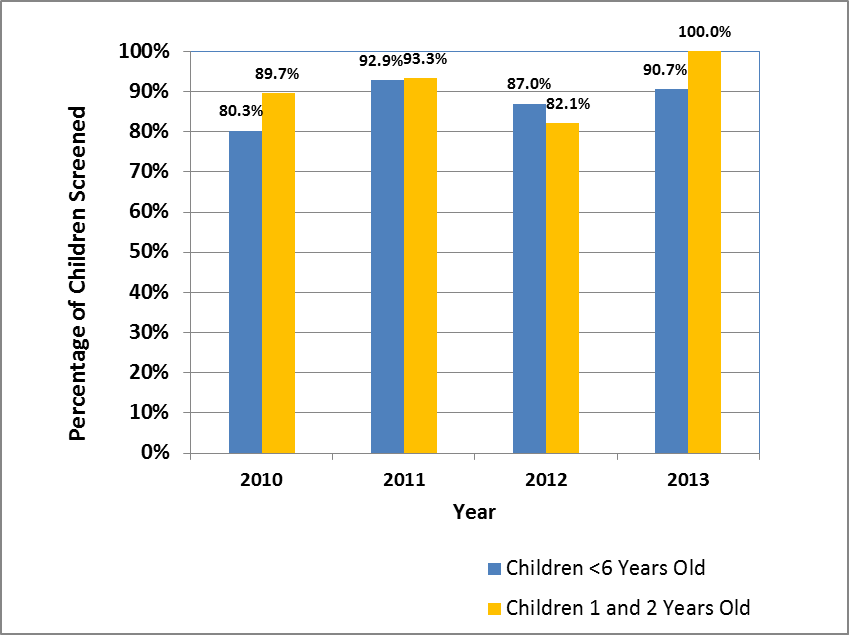 [Speaker Notes: Children newly arrived. 
EPSDT is the Early Periodic, Screening, Diagnosis and Treatment program]
Total Screened and Elevated Blood Lead Levels among Refugee Children Under 16 Years of Age, 2010 - 2013
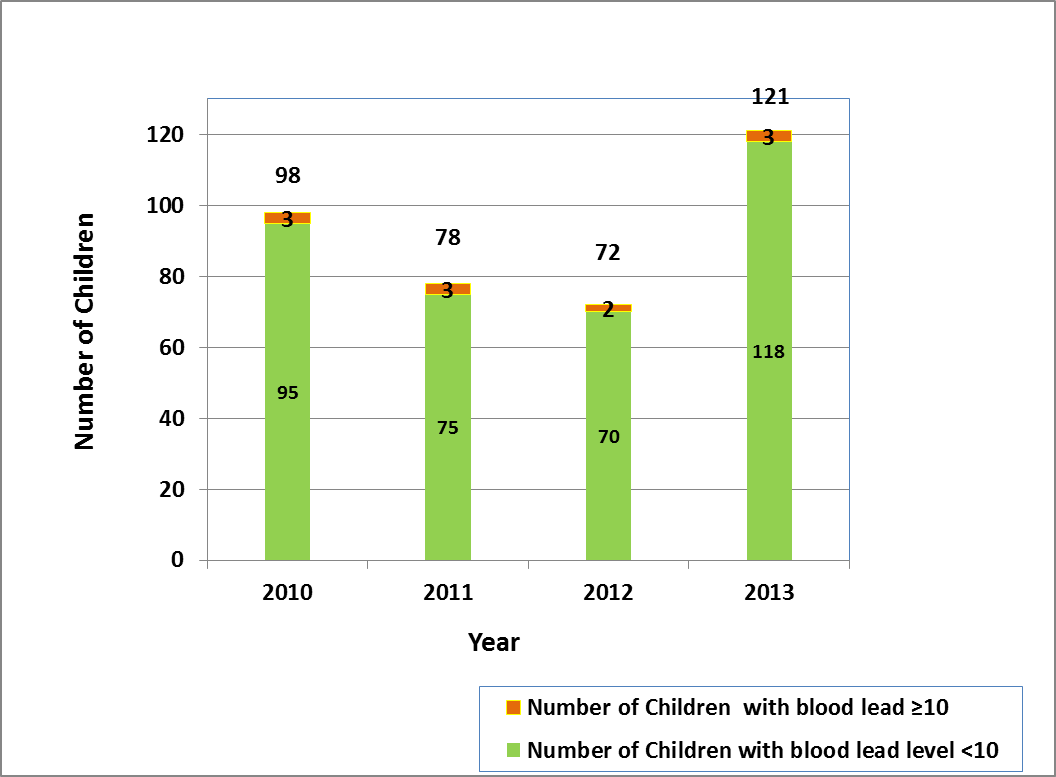 [Speaker Notes: 3/98=3.1%, 3/78=3.9%, 2/72= 2.8%   3/121=2.5%]
Prevalence Trends Number of children under 6 years of age with lead poisoning, Connecticut 2002-2013
[Speaker Notes: 14 more children had a BLL >=5mcg/dL. 3 more -10mcg/dL, 
18 more >=15 mcg/dL. 
4 more >=20 mcg/dL.]
Prevalence Rate of Childhood Lead Poisoning – Connecticut 1995-2013
[Speaker Notes: Action level lowered to 5 in the second half year of 2013]
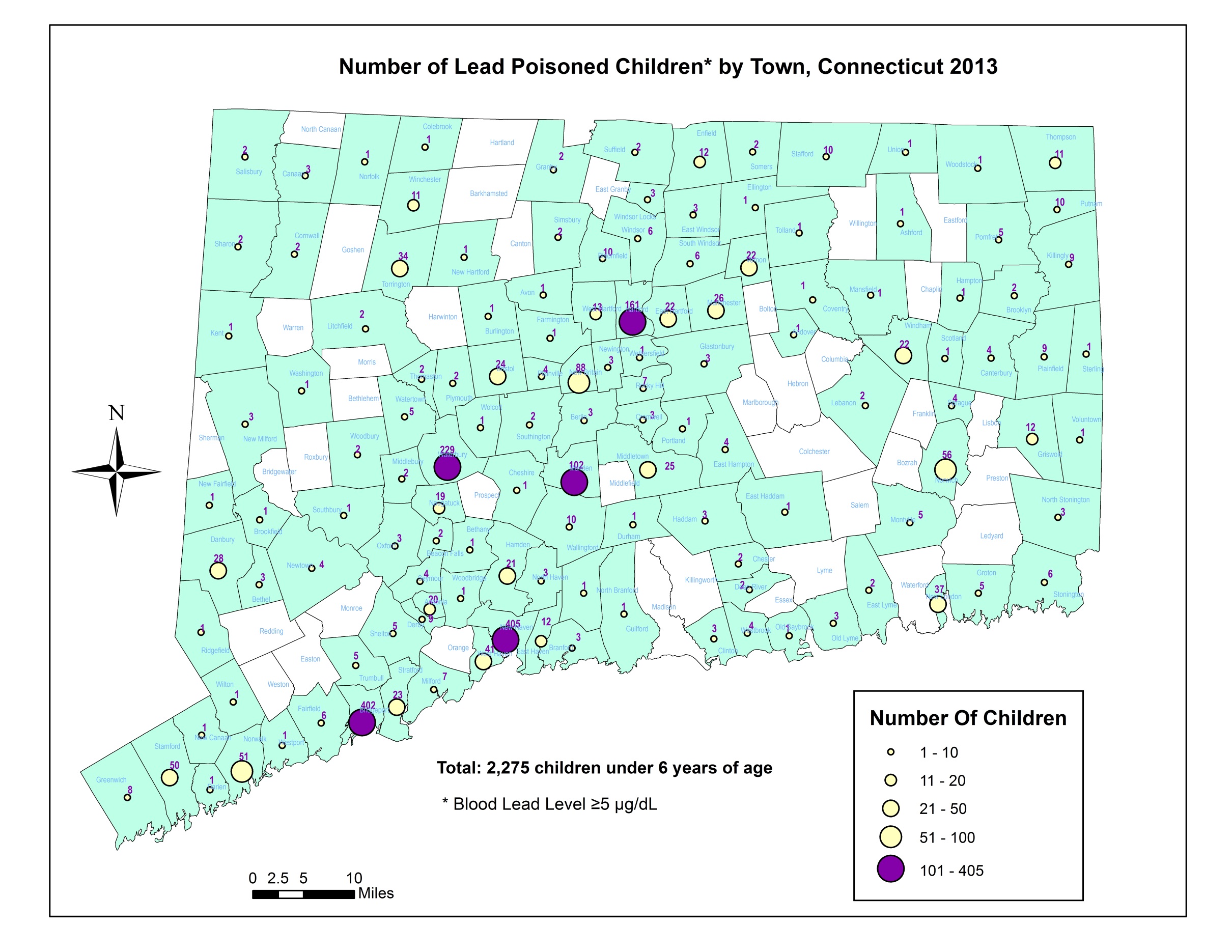 [Speaker Notes: Top 5 cities accounted for 57% of cases]
Number of existing and new cases of lead poisoning among children under 6 years of age, Connecticut CY 2013
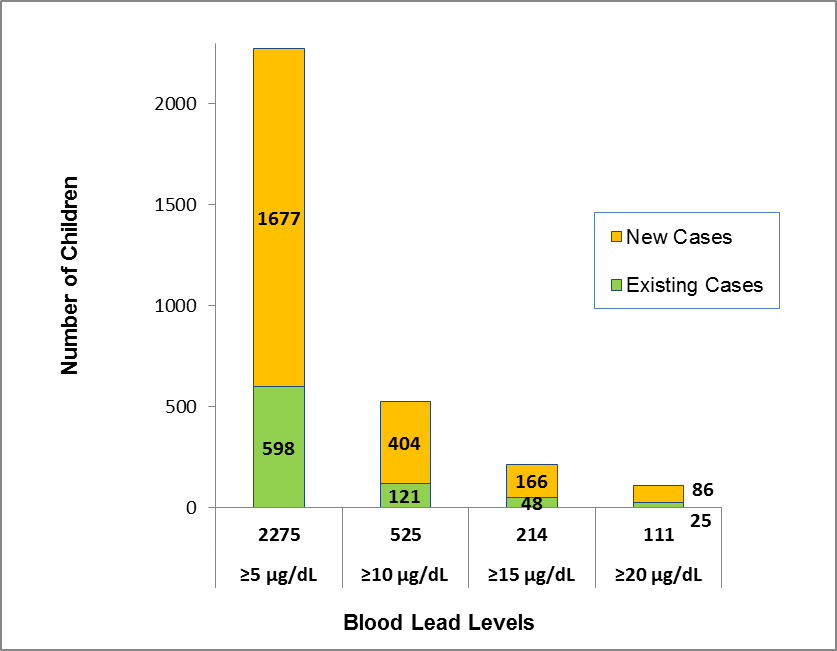 [Speaker Notes: Of the 2,275 children who were found to have blood lead levels 5 g/dL in 2013, 1677 (73.7%) 
Of the 525 children who were found to have blood lead levels 10 g/dL, 404 (77.0%) 
Of the 214 children 15 g/dL in 2013, 166 (77.6%) 
Of the 111 children 20 g/dL in 2013, 86 (77.5%)]
Incidence of lead poisoning by blood lead levels, 2013
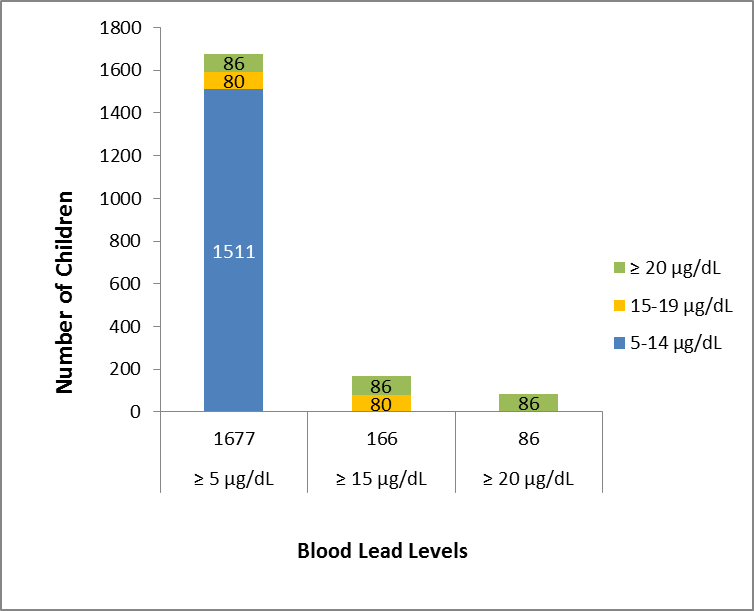 [Speaker Notes: Additional info: This shows 5-14 and 15-19]
Incidence Rate of Lead Poisoning among Children under 6 Years of Age2004-2013
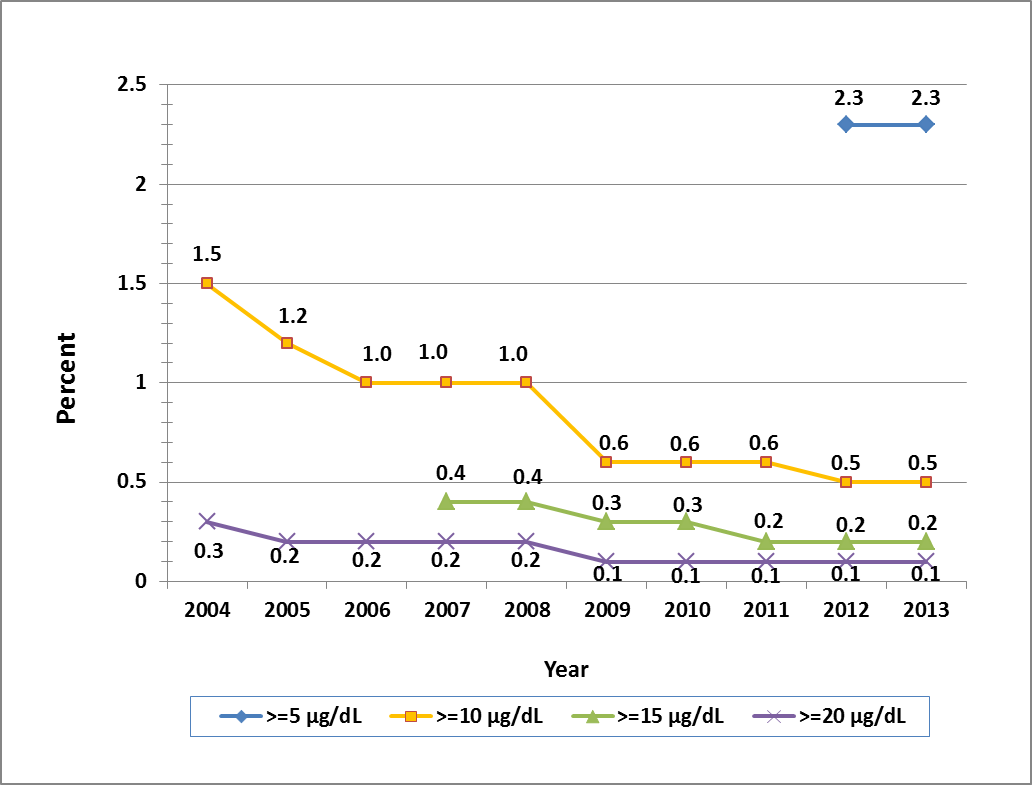 [Speaker Notes: Trends cross years]
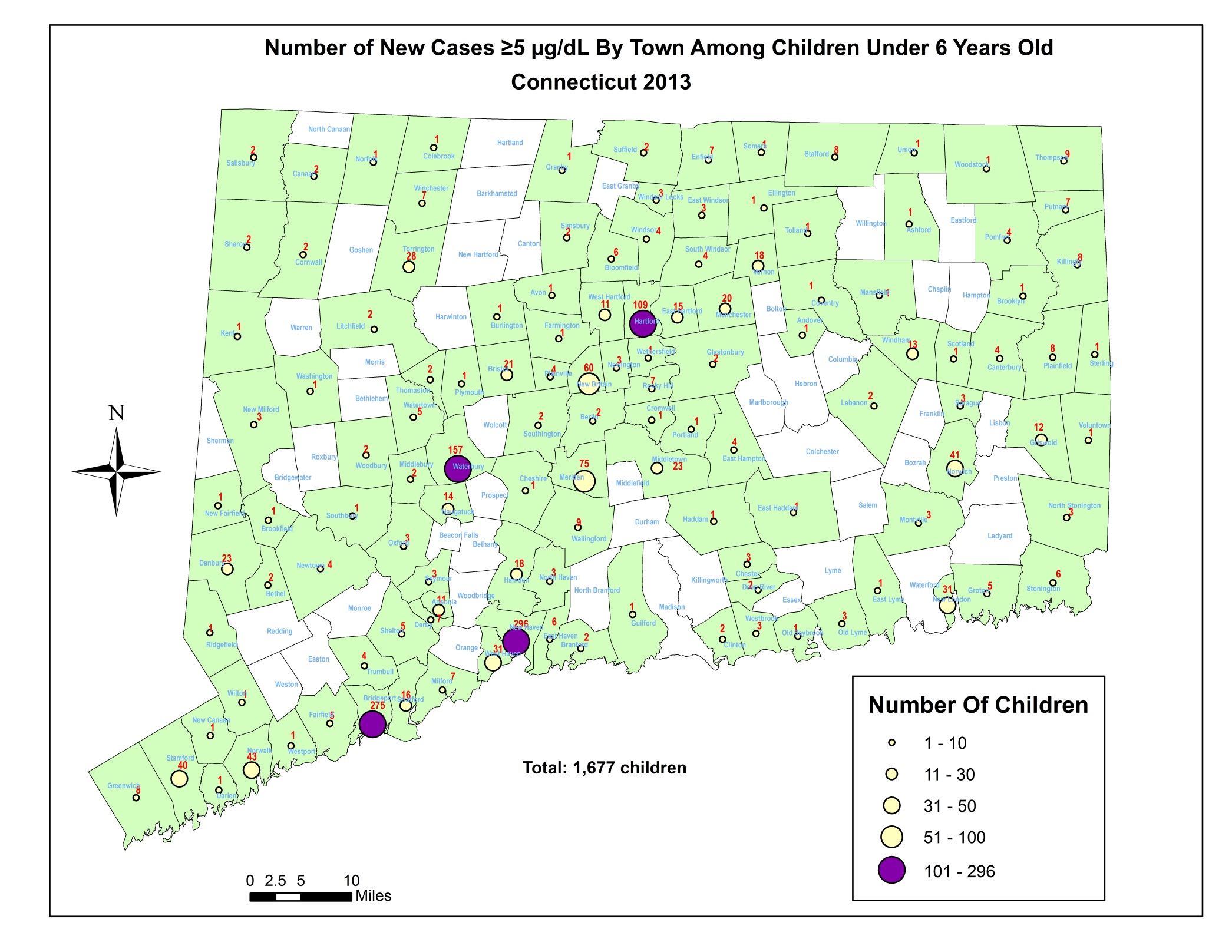 [Speaker Notes: Top 5 cities accounted for 54% of cases]
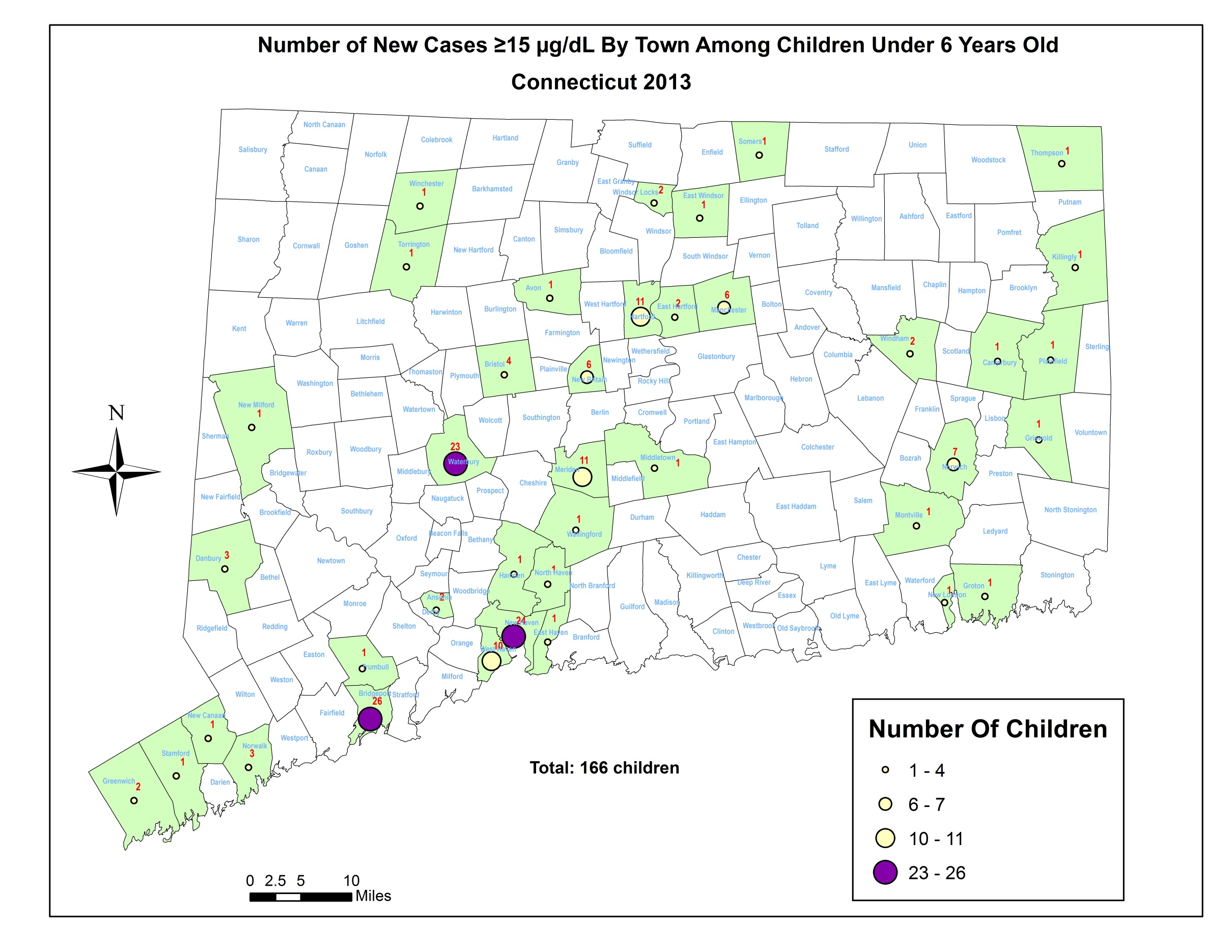 Environmental Investigations & Dwelling Type
149 environmental cases were opened; 137 were inspected; 10 post-1978 housing
101 (73.7%) were multi-dwelling
3 Section 8 housing
(17 children who were tested with a venous >=5 in 2013 resided at a section 8 dwelling unit)
[Speaker Notes: 11 children who were tested with a venous >=10 in 2013 resided at a section 8 housing]
Environmental Lead Hazards Identified by Source
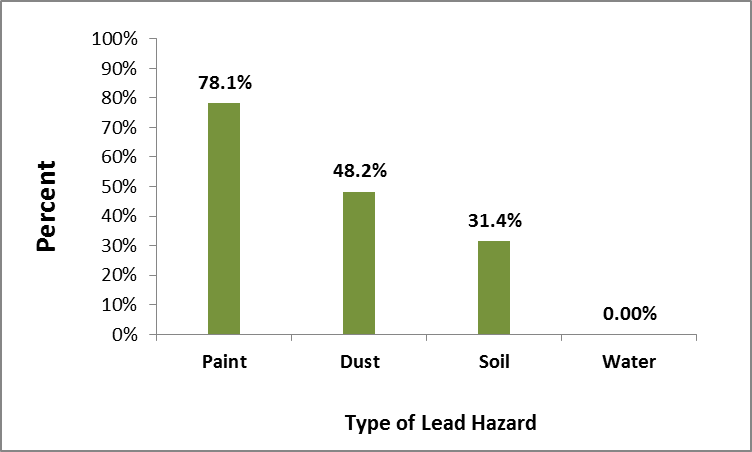 137 dwelling unit inspected
[Speaker Notes: Lead based paint is still the primary cause of lead poisoning.
10 homes are not pre-1978 housing]
Abatement activities among dwelling units requiring abatement of lead hazards
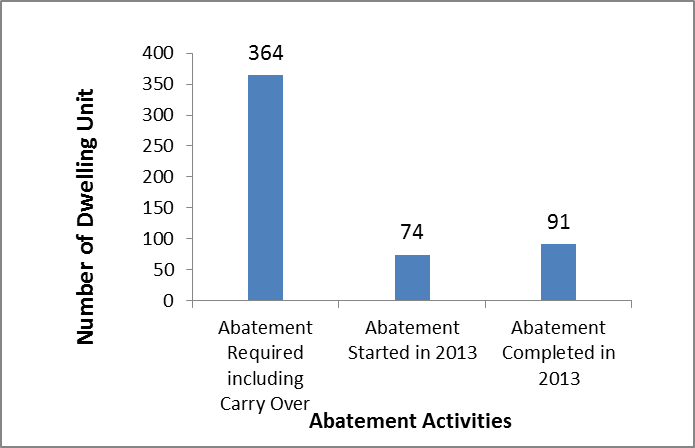 How long does it take to complete abatement
365 days
*Order issue date to compliance letter issue date
[Speaker Notes: 17 days (soil only)-1975 max]
Lead management plans among dwelling units where lead abatement was completed in 2013
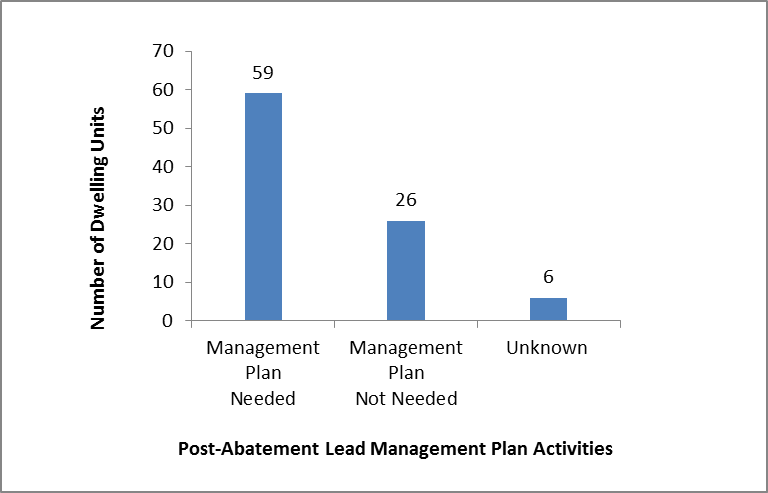 [Speaker Notes: 59 (64.8%) of the dwelling units required lead management plans, 26 (28.6%) did not require lead management plans.  the status of 6 (6.6%) dwelling units was not reported.]